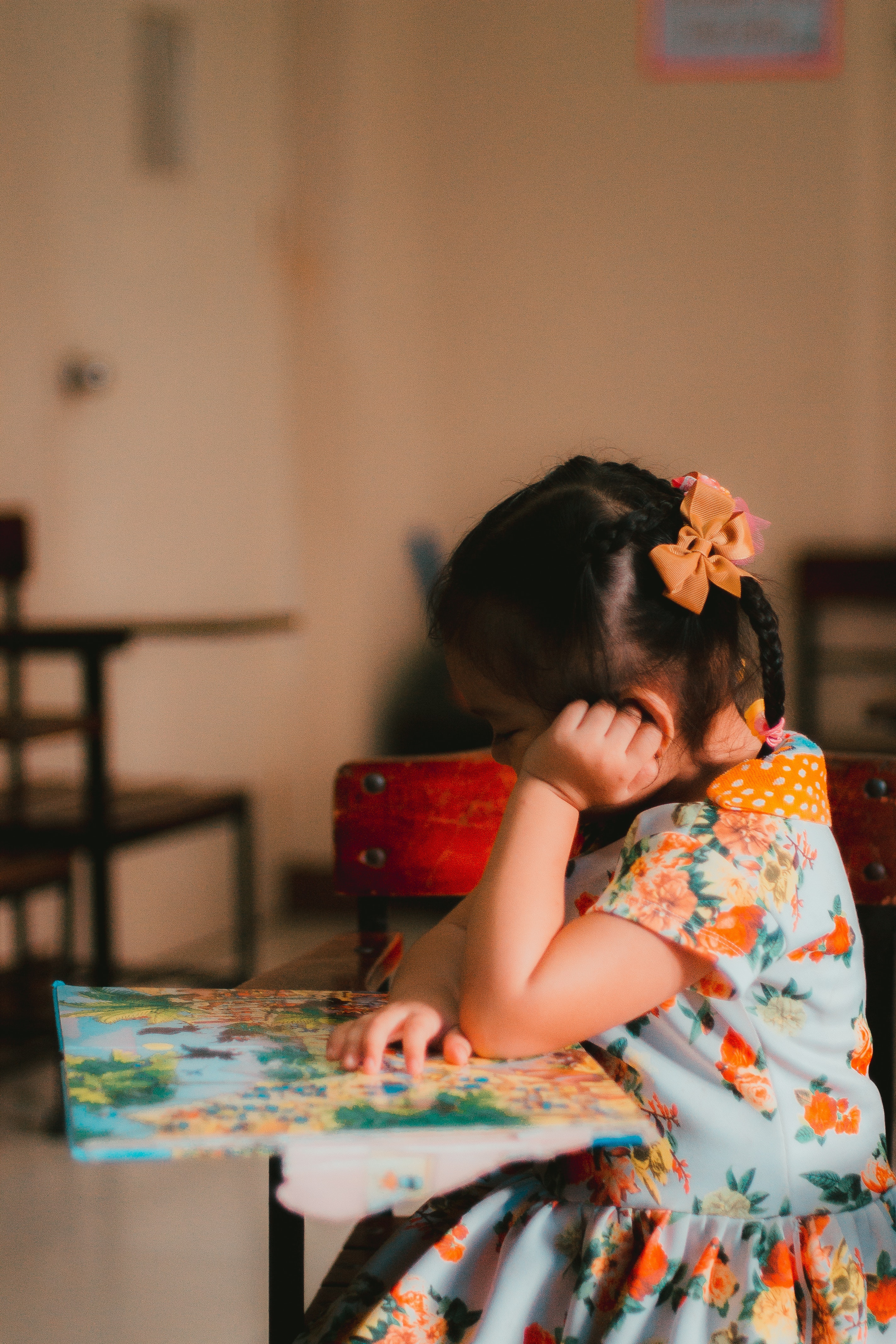 2019 ANNUAL REPORT
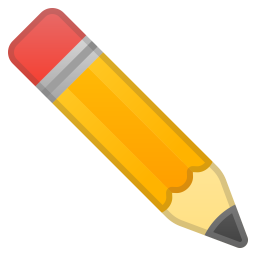 HOPEKIDS
YOU ARE CHANGING
LIVES
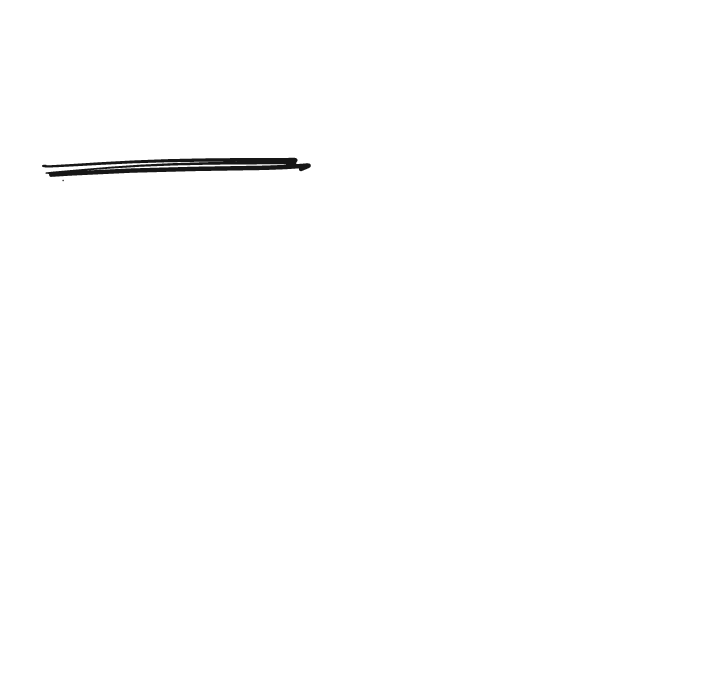 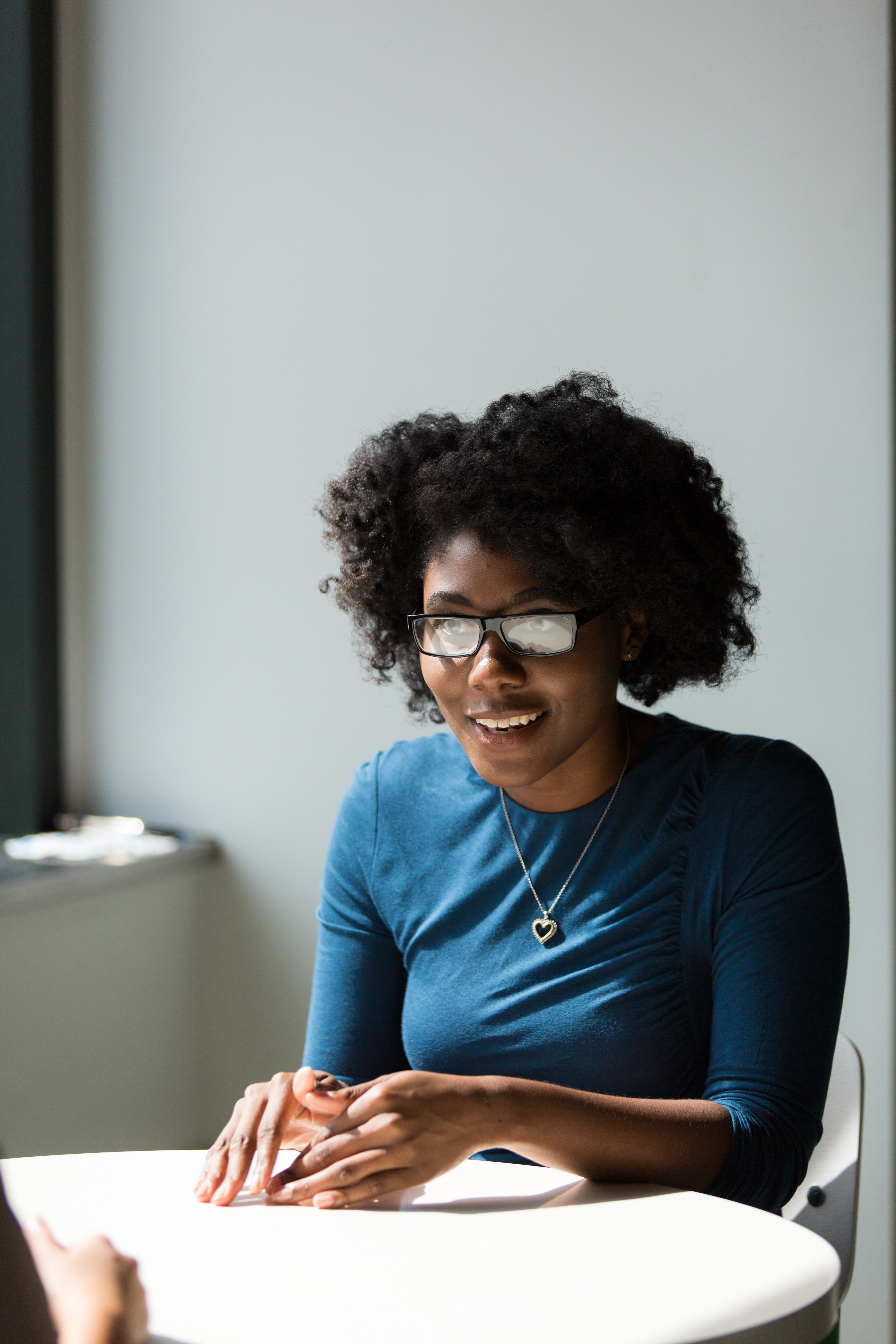 A LETTER FROM OUR EXECUTIVE DIRECTOR
ALISHA DAVIS
You’ve Changed Lives
You’ve made quite the difference in 2019! I am so thankful for the impact you’re making in the lives of the kids we serve. So many of these children wouldn’t have had a chance for a quality education without your support.
Through your generous support, you provide over 1,300 children access to a life-changing education. This past year 225 kids graduated high school with 98% moving on to colleges or technical training programs!
You’ve also changed families. Our team of home counselors have found the impact you’re making on the homes include more consistent family meal times and better investment into children’s health.
As we look forward to 2020, we know you’ll be excited to learn we are launching a new scholarship program to help the children living in most difficult circumstances. With your help, we will continue to meet the educational needs of children!

Alisha DavisExecutive Director, HopeKids
Alisha Davis
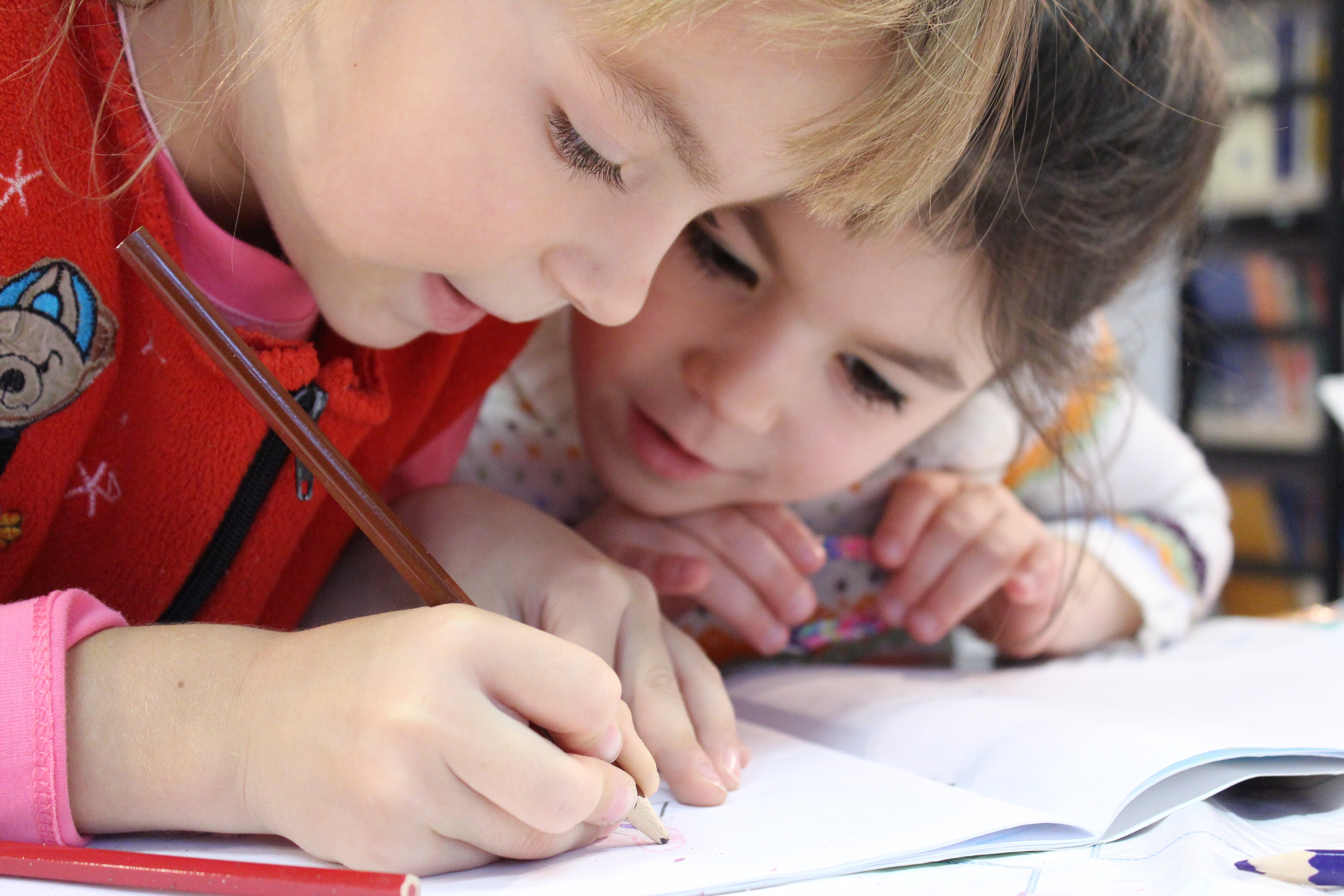 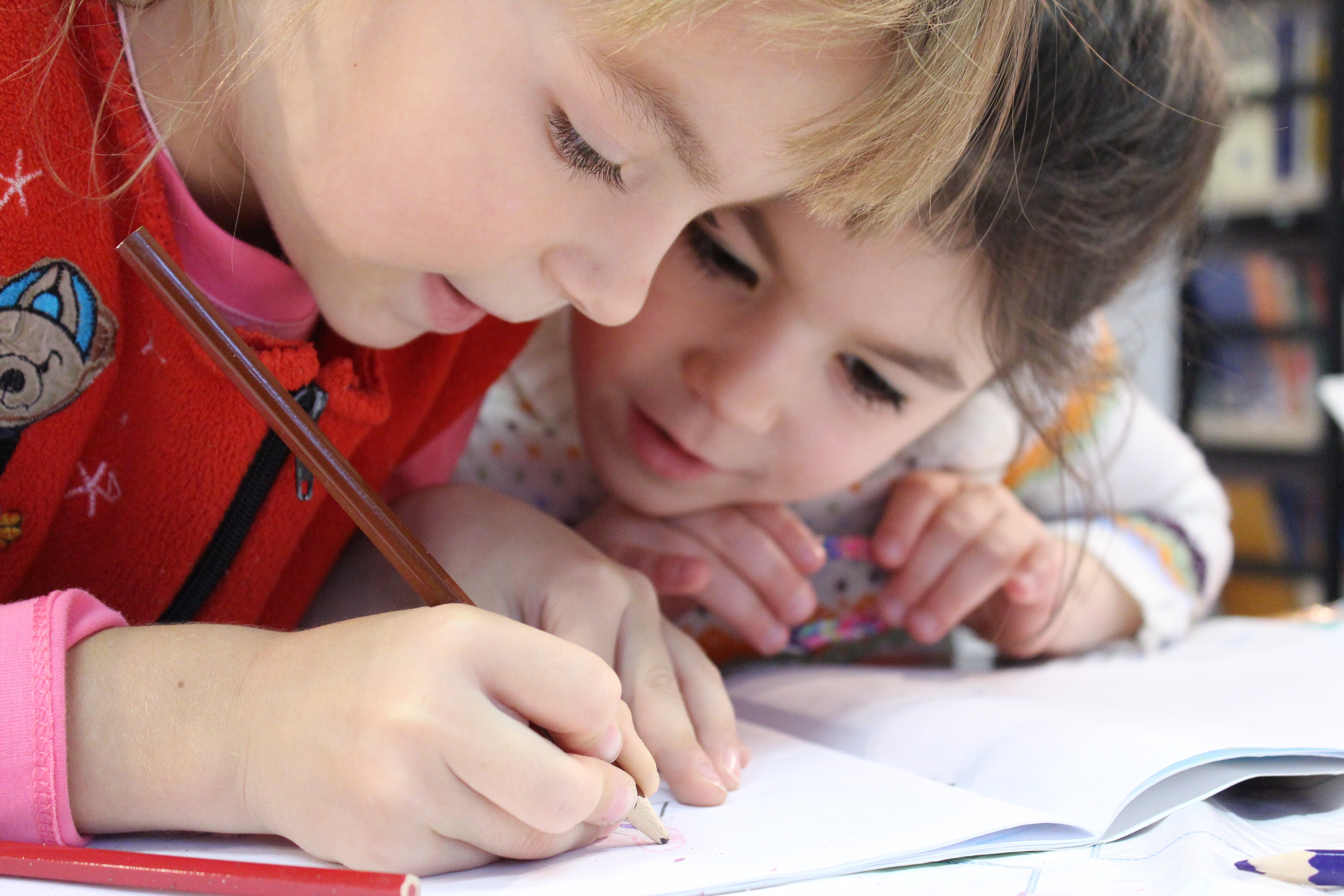 1,200
LIVES CHANGED
87
87
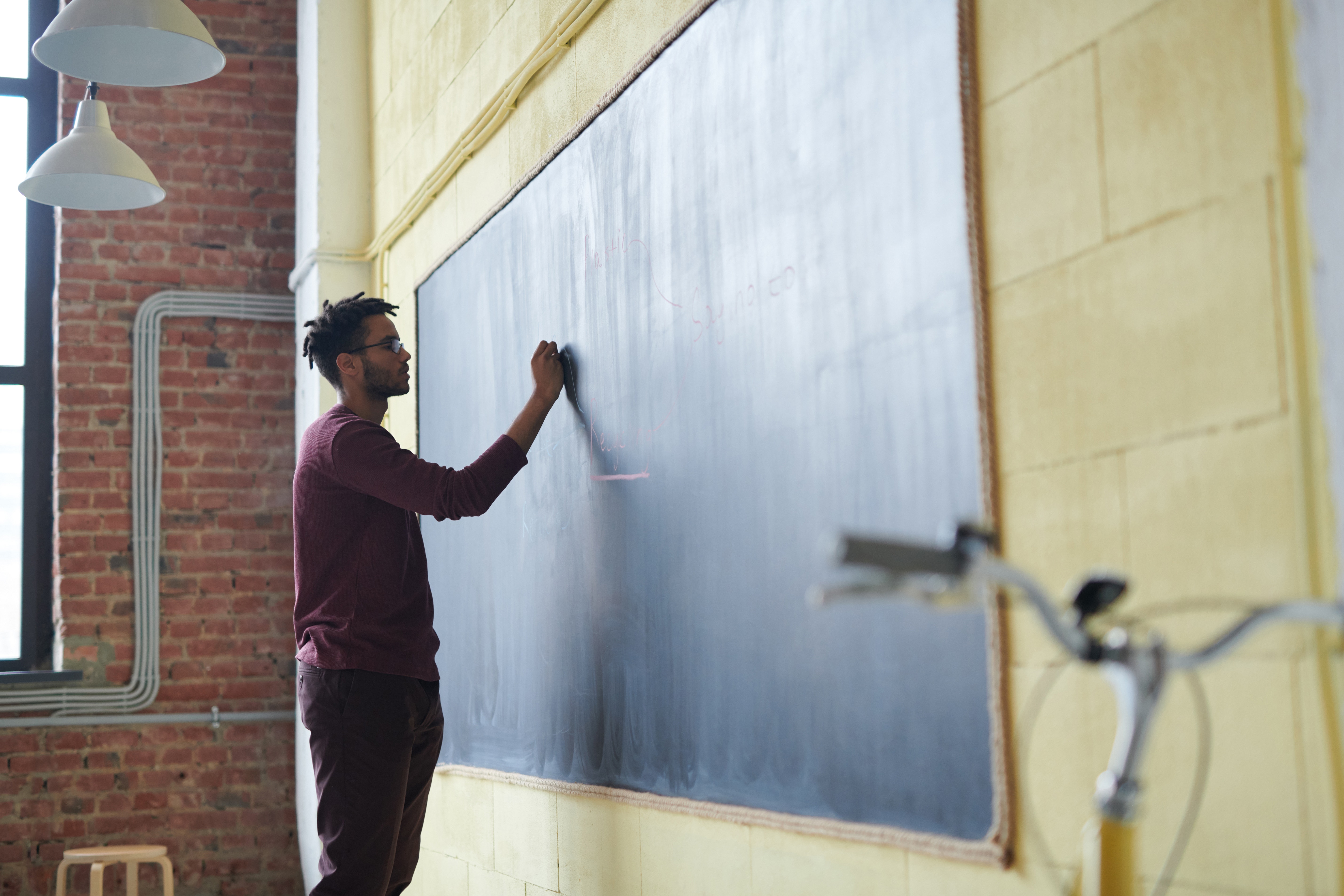 TEACHERS TRAINED
TEACHERS TRAINED
762
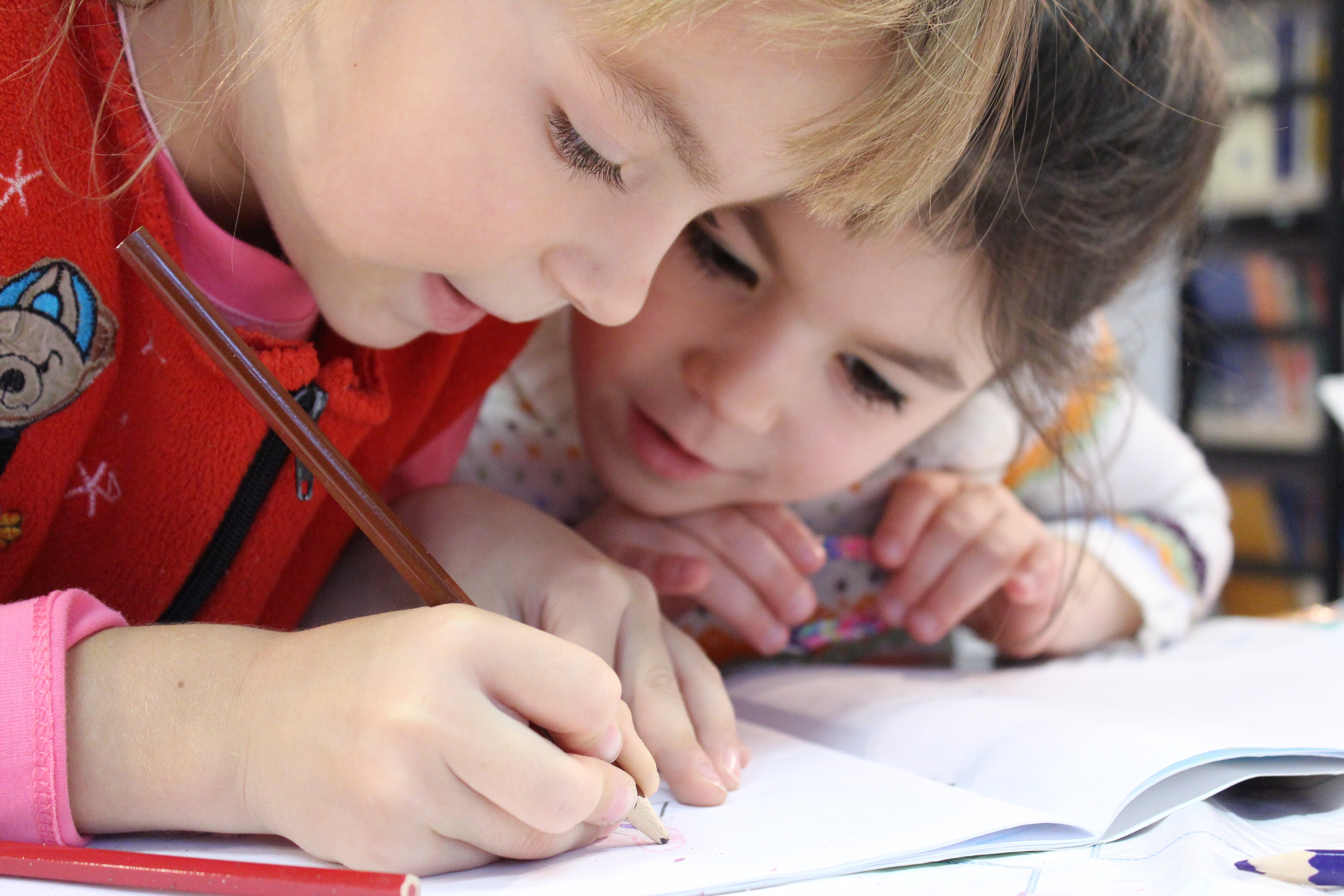 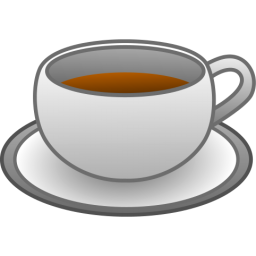 1,152
BACKPACKS OF
SCHOOL SUPPLIES
CUPS OF COFFEE CONSUMED
87
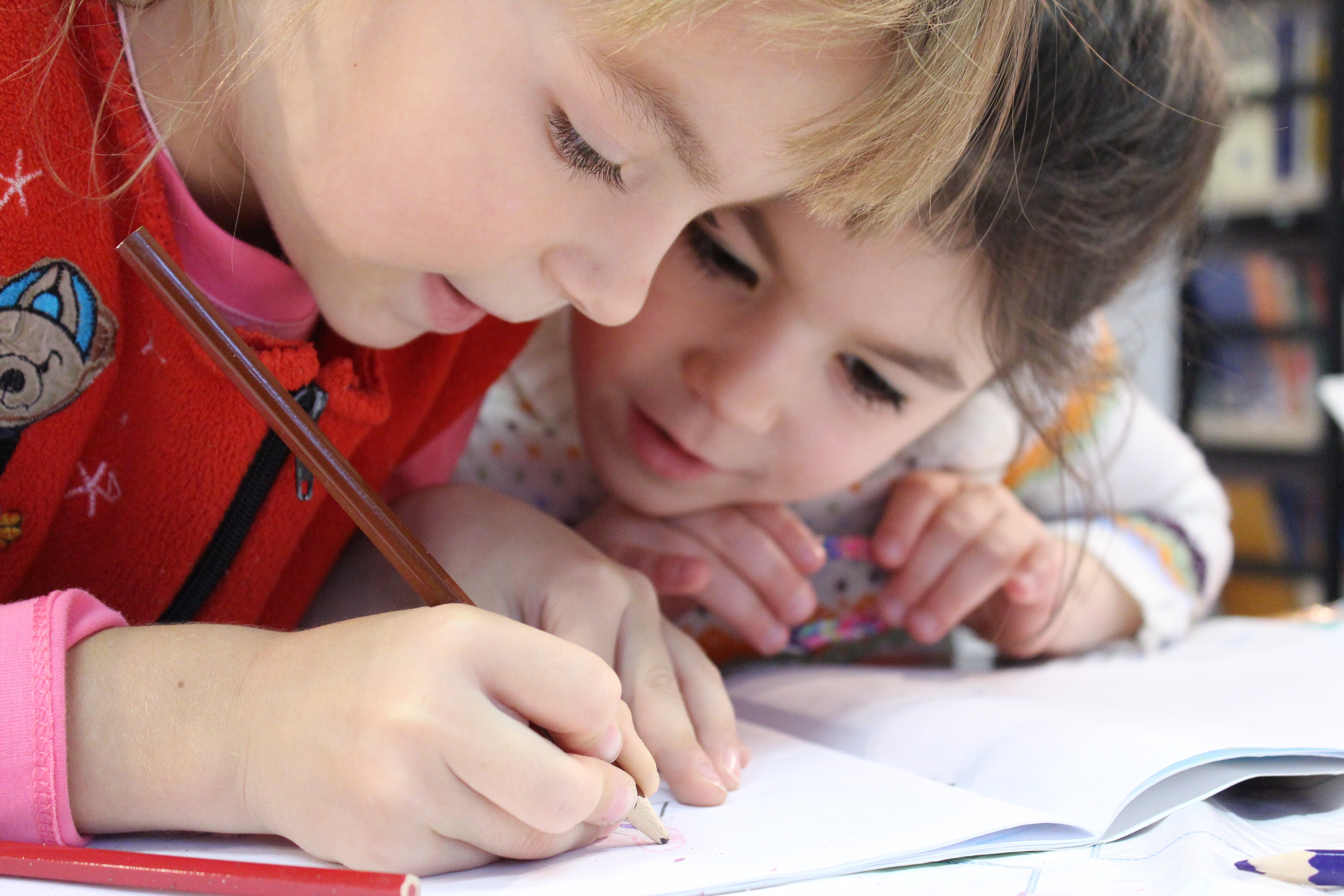 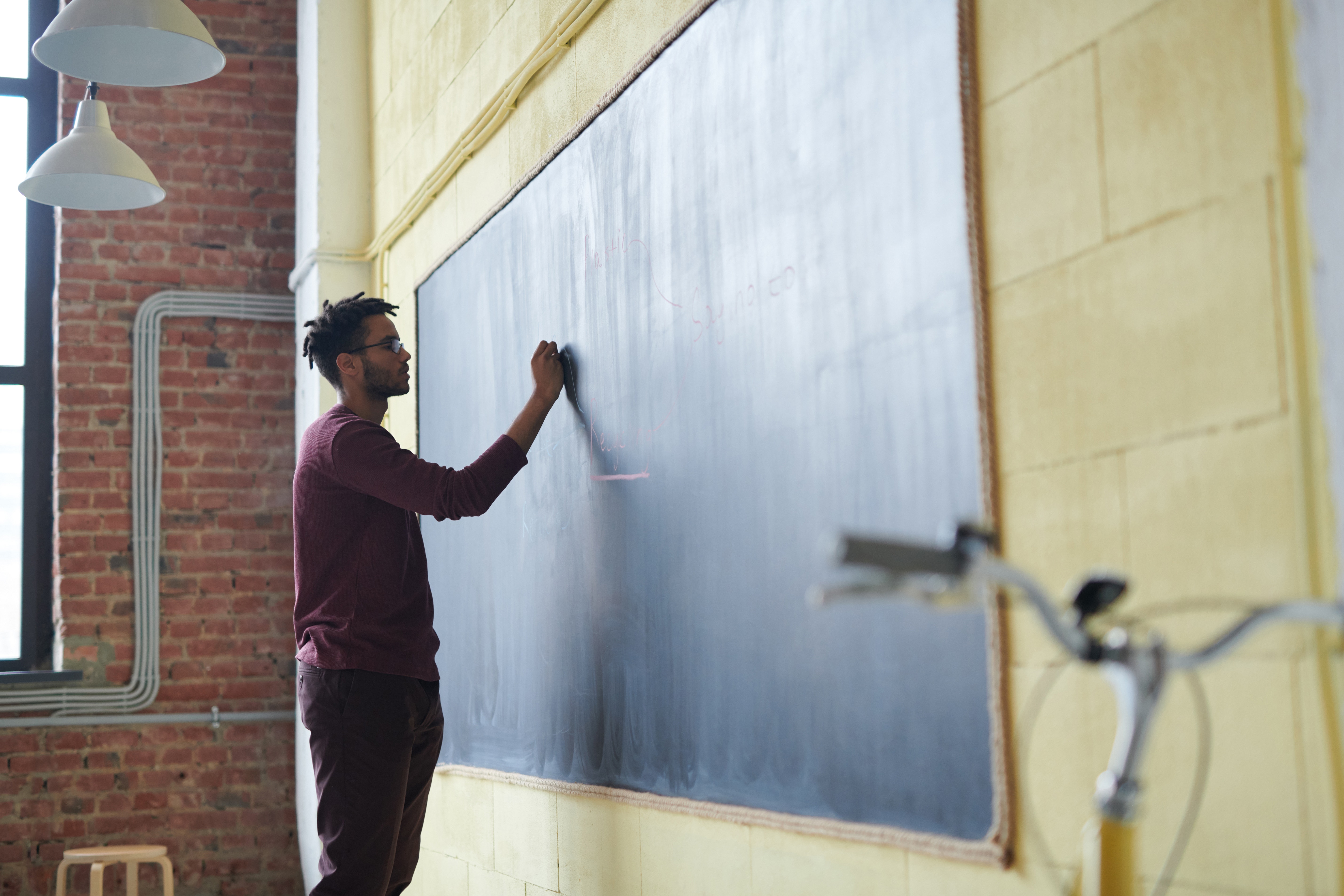 TEACHERS TRAINED
87
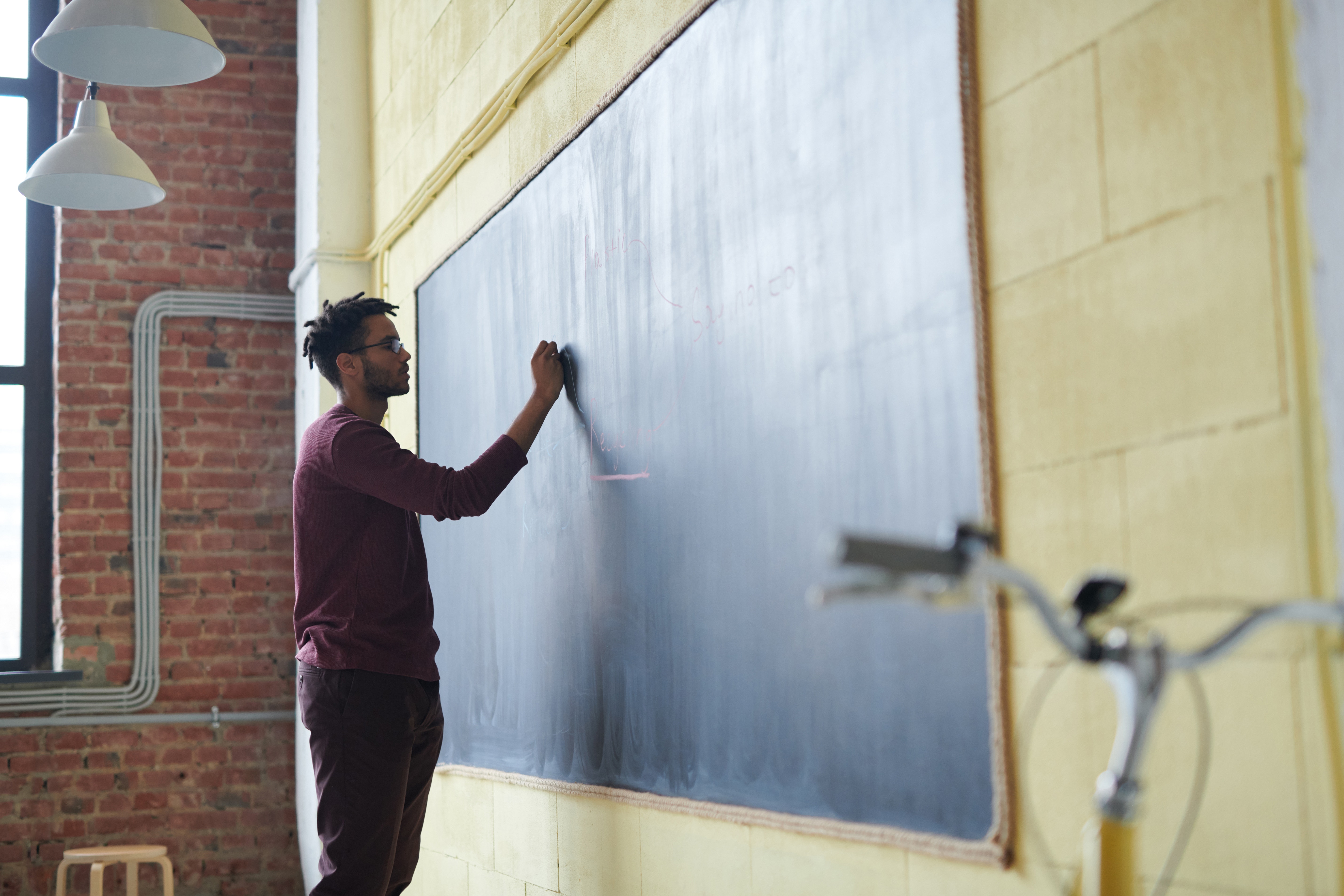 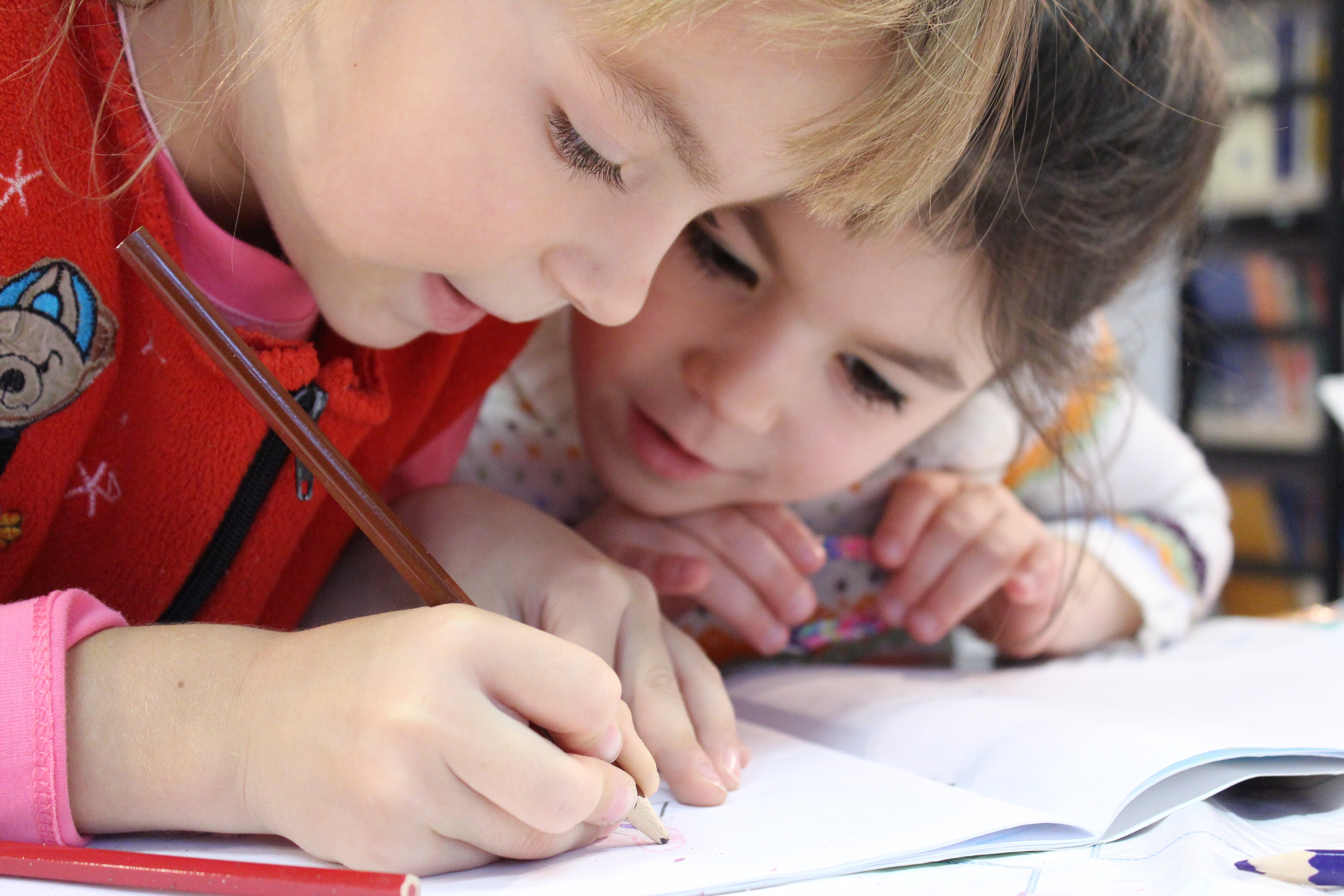 TEACHERS TRAINED
87
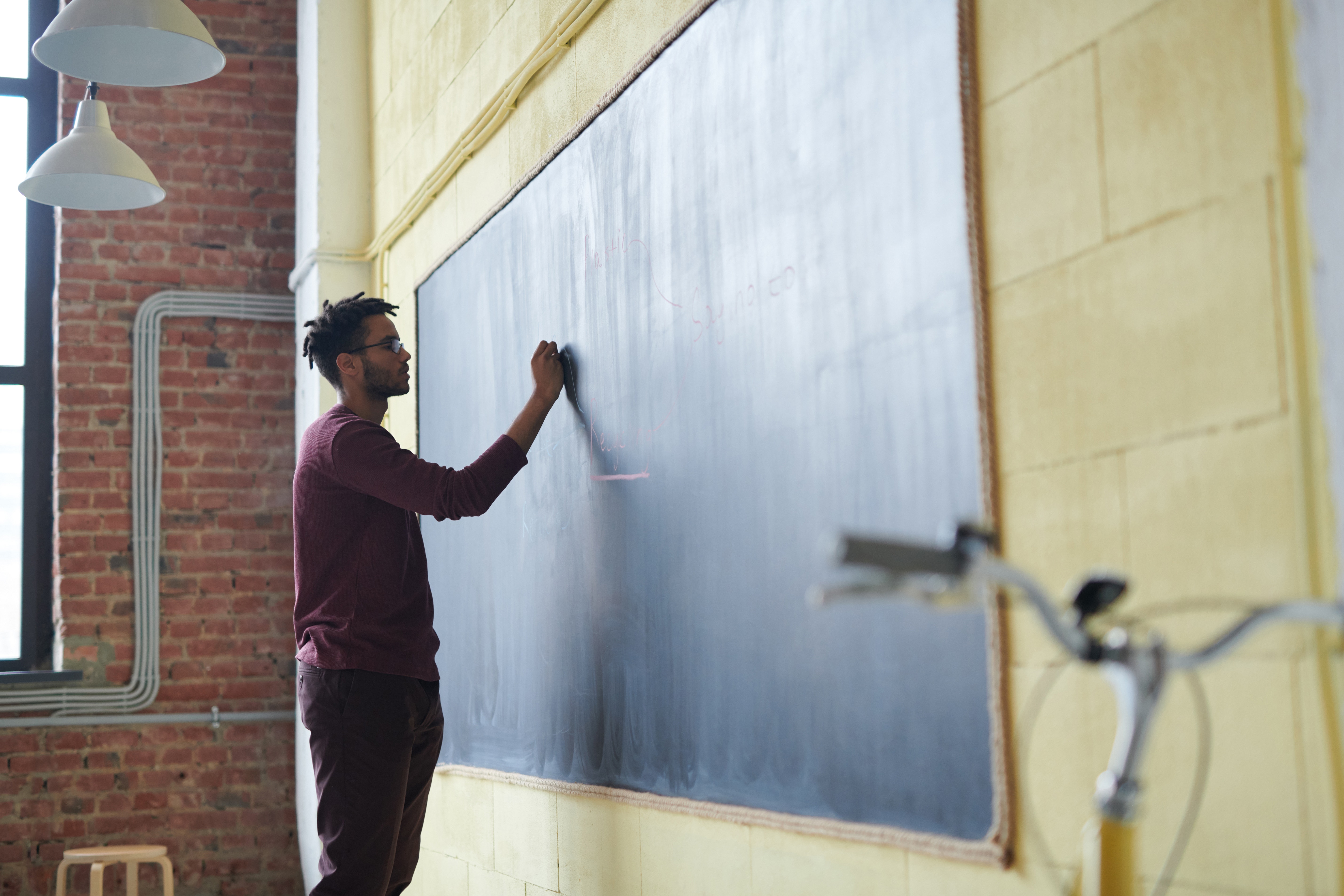 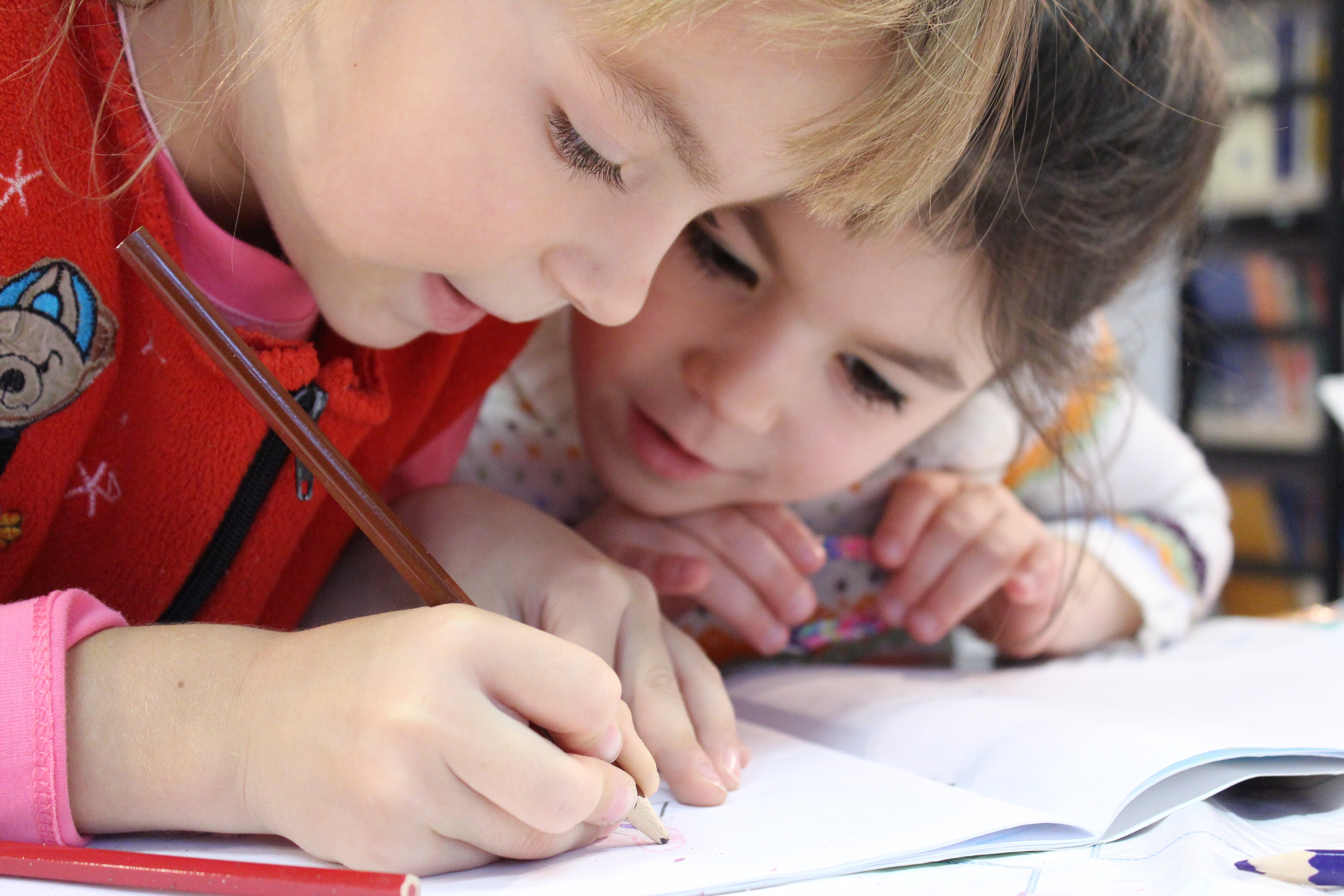 TEACHERS TRAINED
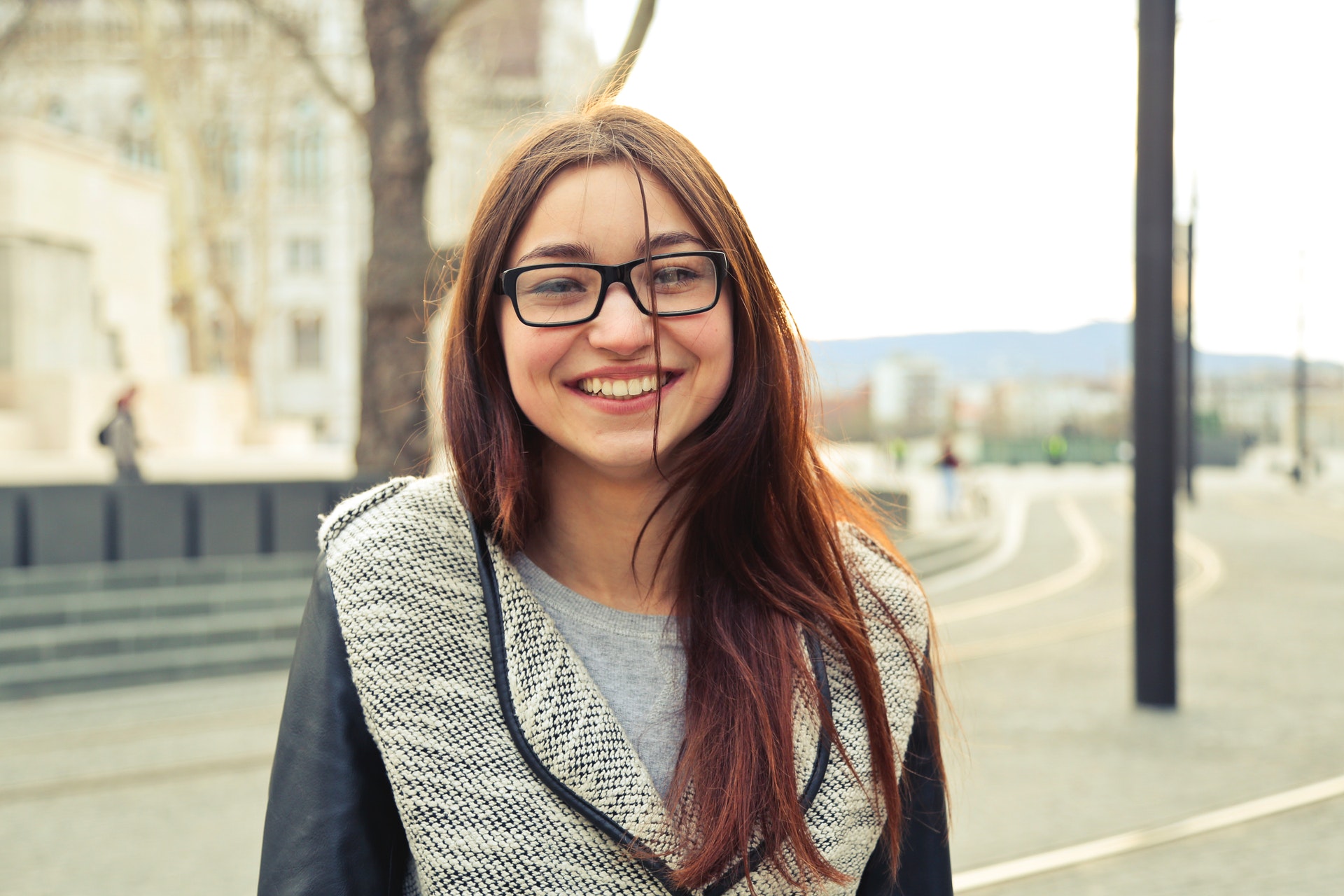 Jennifer Struggled and You Were There!
Jennifer struggled to read what was on the screen. As a teenager, she was embarrassed to ask for help. 
“I felt like I should know how to read by now, but I struggled when I was younger and no one helped me. Now, I didn’t want people to know,” Jennifer explained.
You provided the help Jennifer needed. When HopeKids provided a tutor to Jennifer, she helped Jennifer learn to read and catch up in school.
“Now I can read and I’m so excited to tell you I got two As last semester!”
Your support has changed many lives like Jennifer’s. Providing her with confidence and the skills she needs helped her excel in school!
But then, someone like you stepped in and helped Jennifer.
HOW WE WORK
Phases of Work
First, we identify struggling students. Lorem ipsum dolor sit amet, consectetur adipiscing elit. Sed ex erat, hendrerit id mattis nec, cursus rutrum sem.
Next, we provide the help required. Vestibulum auctor nulla non eros maximus volutpat. Sed quis lectus nisl. Duis ullamcorper tortor sed risus ultricies rutrum.
Then, we transform the teacher-student relationship. Donec fringilla egestas turpis, vel aliquet ante consectetur id. Suspendisse porttitor fringilla sodales. Vestibulum rutrum euismod ligula, eget aliquet eros auctor a. 
When we do these three steps, students’ lives are changed. When students thrive, schools change.
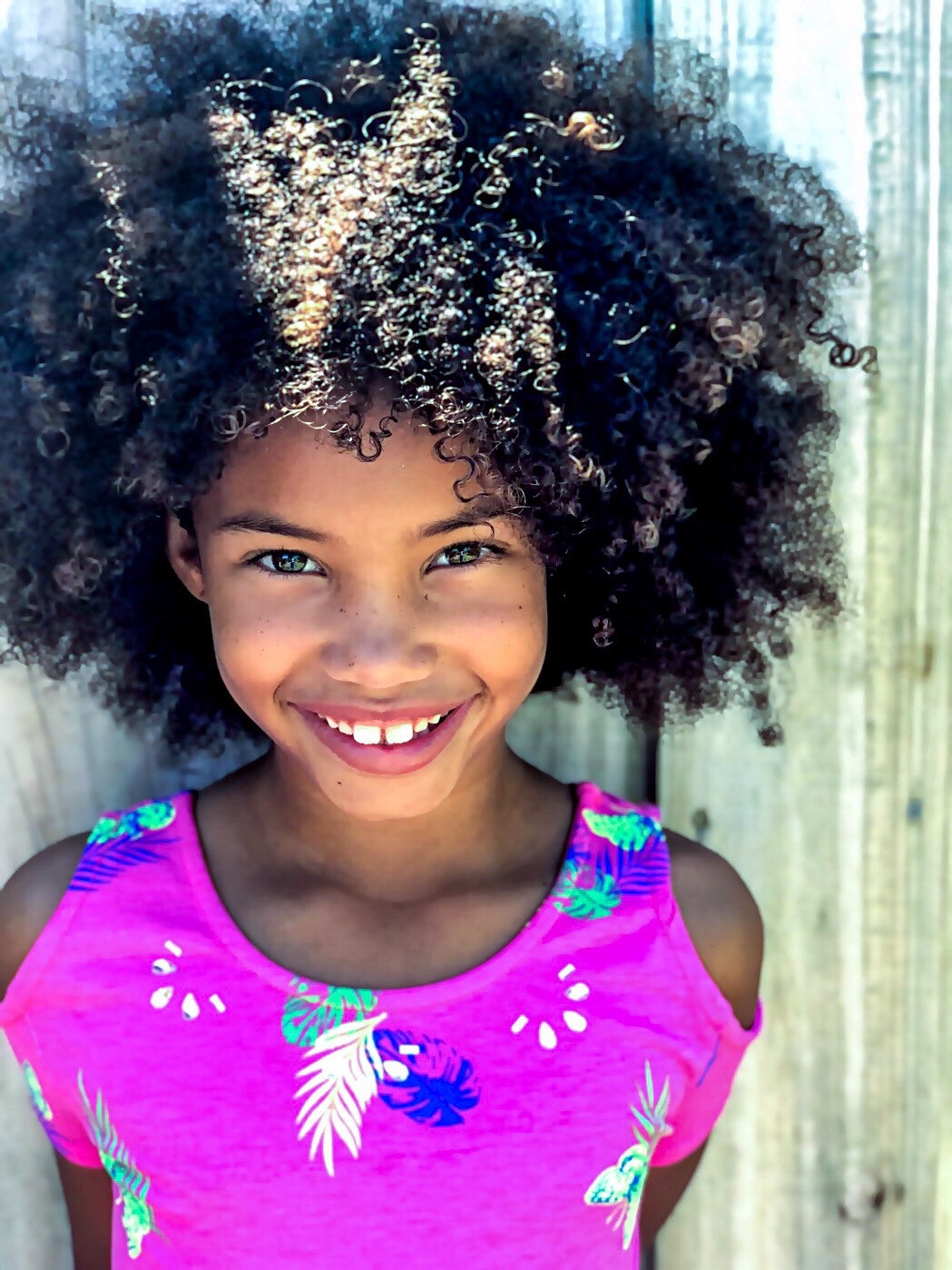 You have Made the Difference!
FINANCIALS
How Your Gifts Were Used
FY2019 Financial Reports
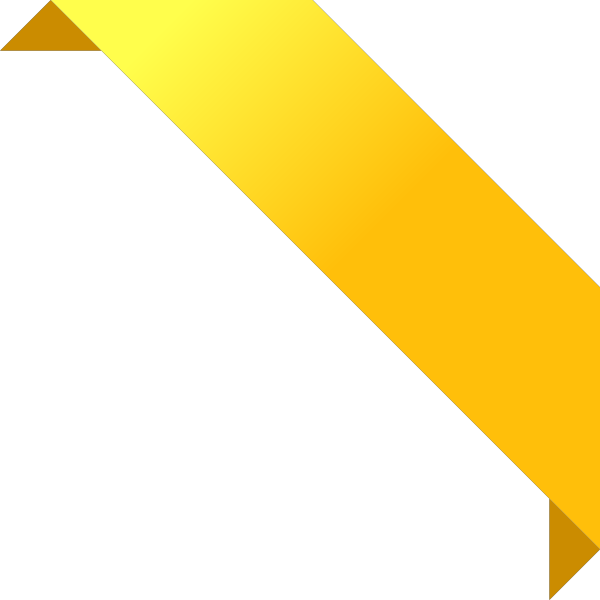 An Even Bigger 2020
You are going to be so excited for 2020! We have such good plans for changing the lives of children. Lorem ipsum dolor sit amet, consectetur adipiscing elit. Sed ex erat, hendrerit id mattis nec, cursus rutrum sem. 
Vestibulum auctor nulla non eros maximus volutpat. Sed quis lectus nisl. Aliquam erat volutpat. Etiam eleifend urna et lacus condimentum interdum. Curabitur sollicitudin ante scelerisque purus viverra volutpat. 
Nulla fermentum faucibus feugiat. Donec fringilla egestas turpis, vel aliquet ante consectetur id. Suspendisse porttitor fringilla sodales.
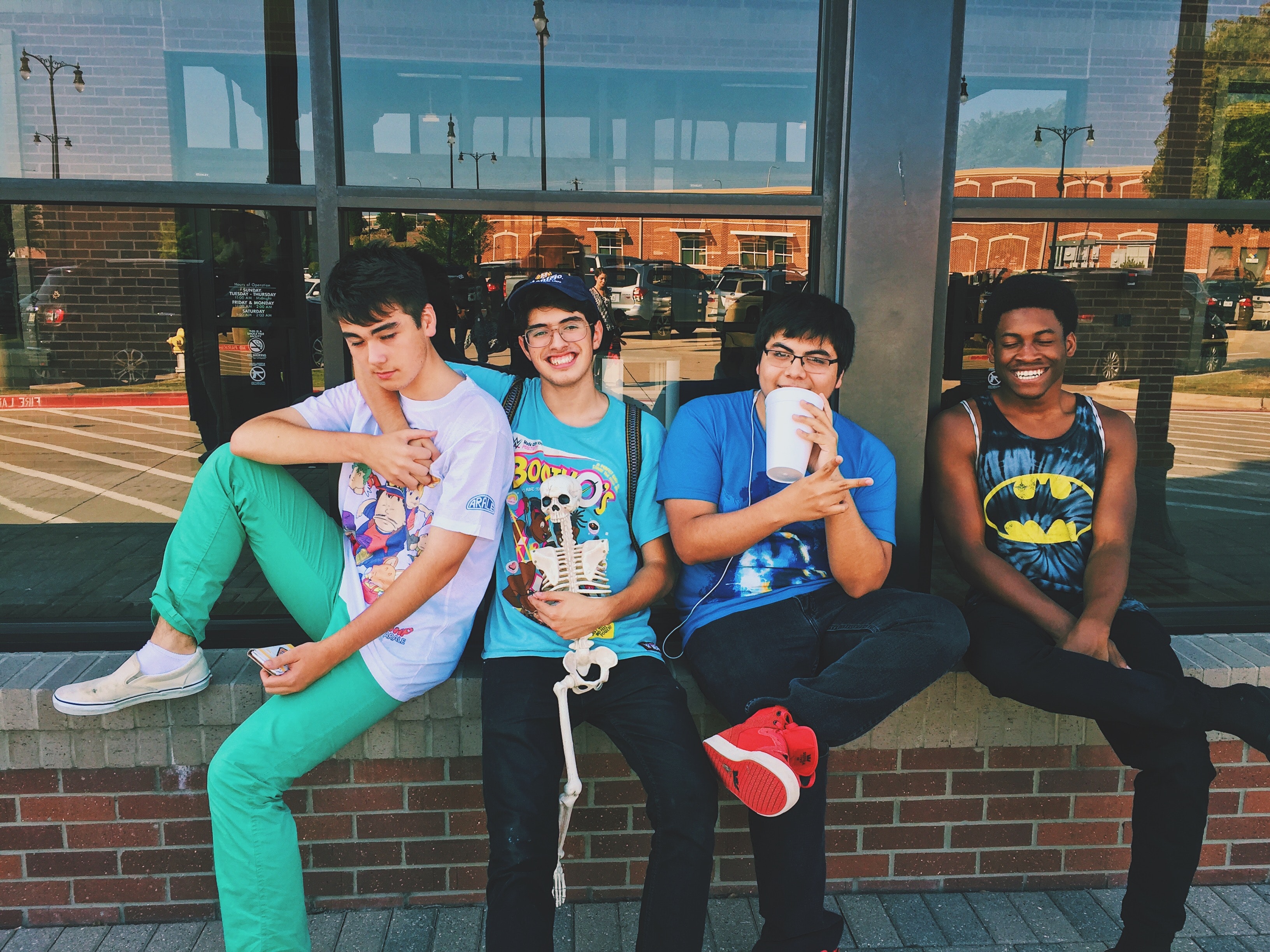 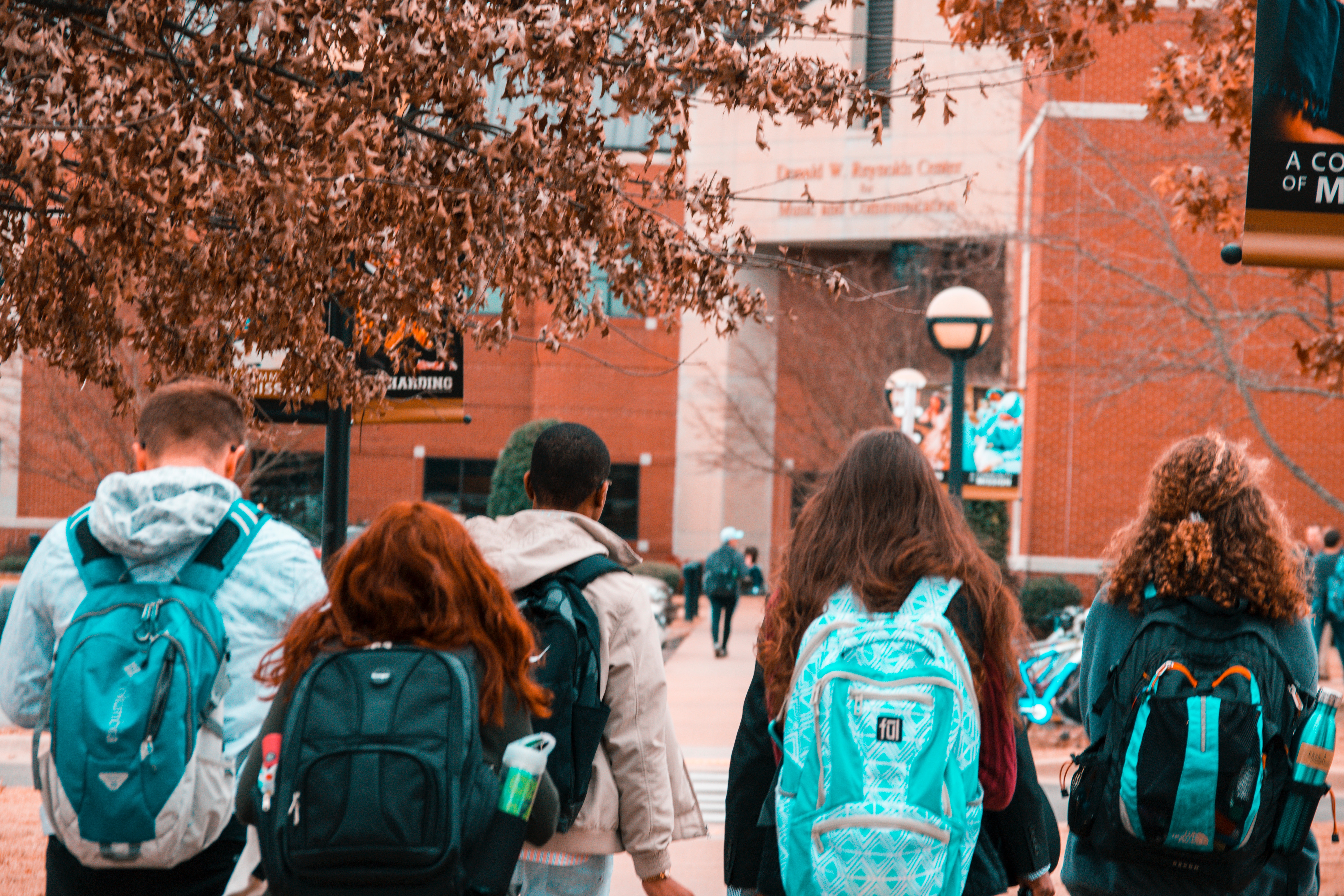 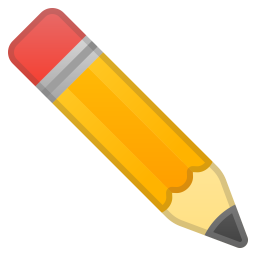 HOPEKIDS
123 Main Street
Hopeville, PA 43215
800.435.6789
www.hopekids.org
Share our digital annual report www.hopekids.org/annual